ESTUDO  METÓDICO
  O  EVANGELHO  SEGUNDO  O  ESPIRITISMO
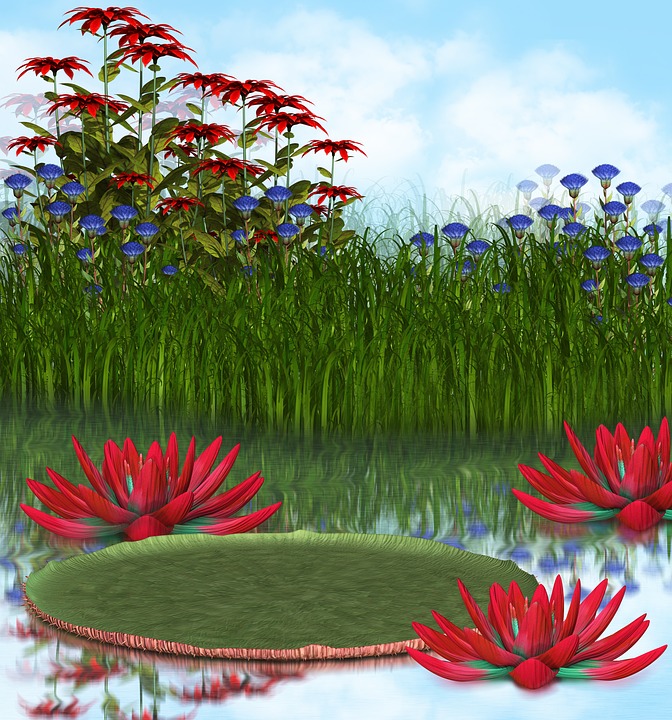 CAPÍTULO  16
SALVAÇÃO  DOS  RICOS
       PROVAS  DA   RIQUEZA
     E  DA  MISÉRIA
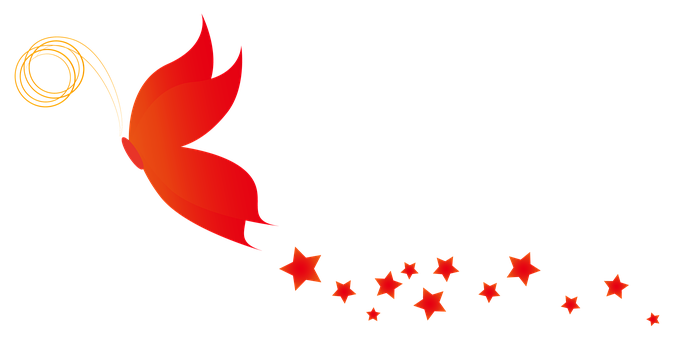 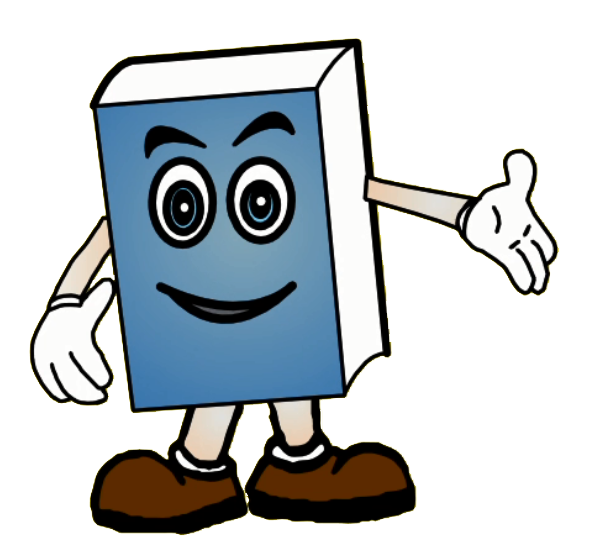 NÃO  SE  PODE  SERVIR  A  DEUS  E  A  MAMON
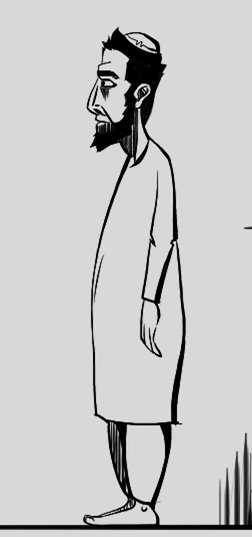 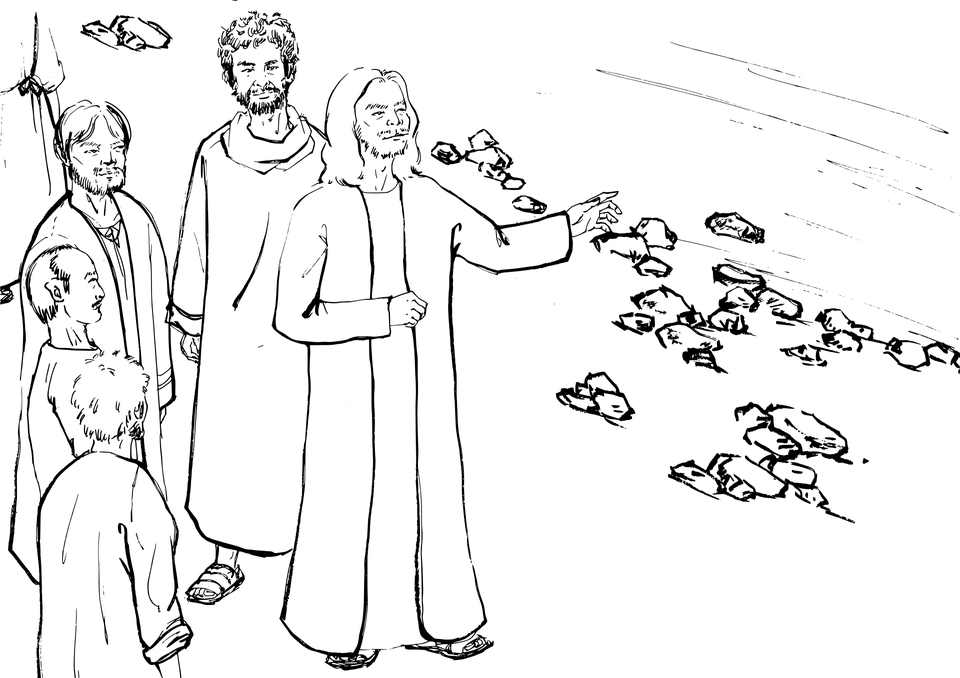 PERGUNTA  DE  UM  JOVEM  RICO  À  JESUS
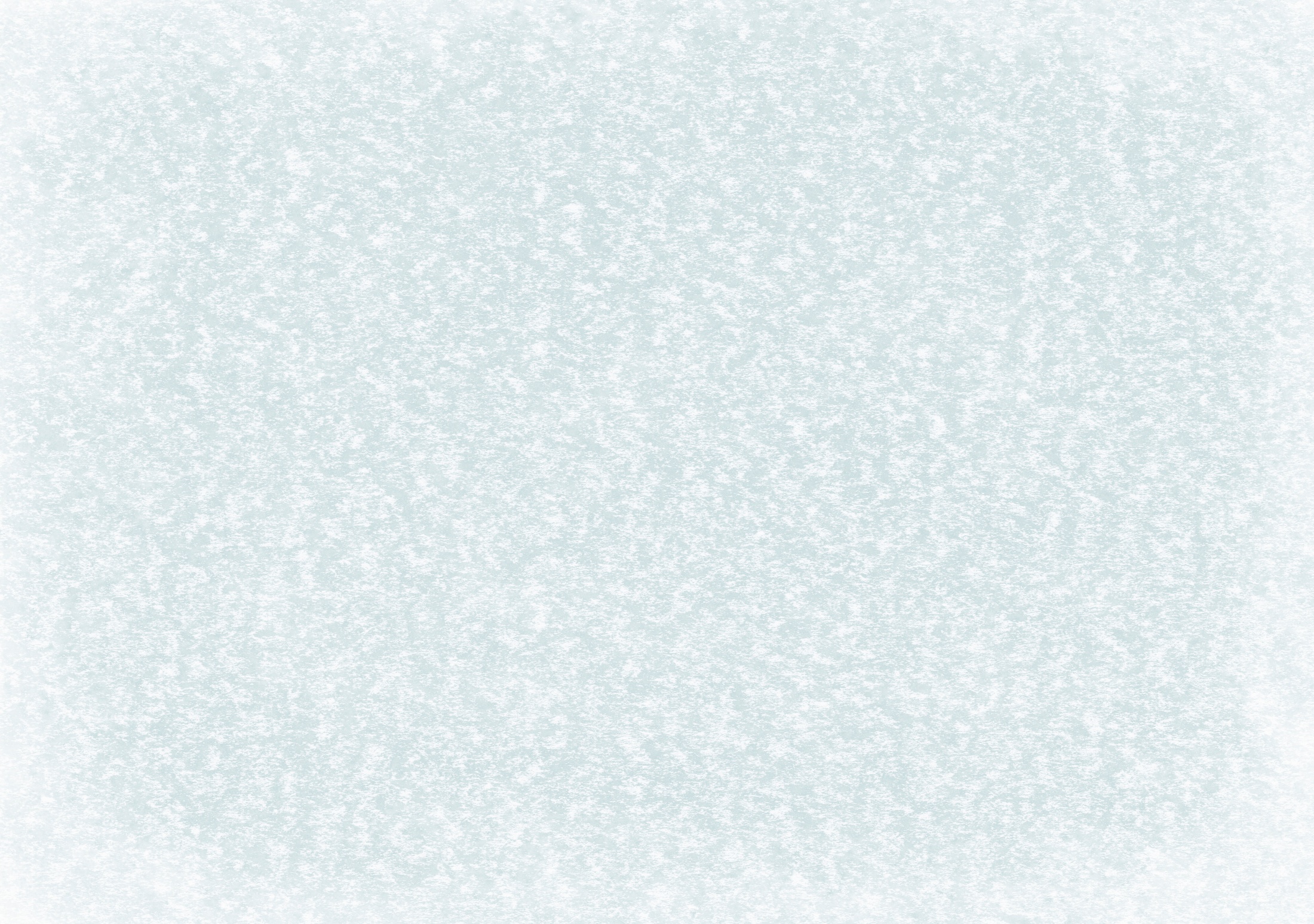 DISSE-LHE  JESUS:  - VAI,  VENDE  TUDO
  O  QUE  TENS,  DÁ  AOS  POBRES  E  TERÁS
  UM  TESOURO  NO  CÉU.
QUE  DEVO  FAZER  PARA  ADQUIRIR
 A  VIDA  ETERNA?
DEPOIS,  VEM  E  SEGUE-ME.
Mateus, 19:16  a  24; Lucas, 18:18  a  25;  Marcos, 10:17  a  25
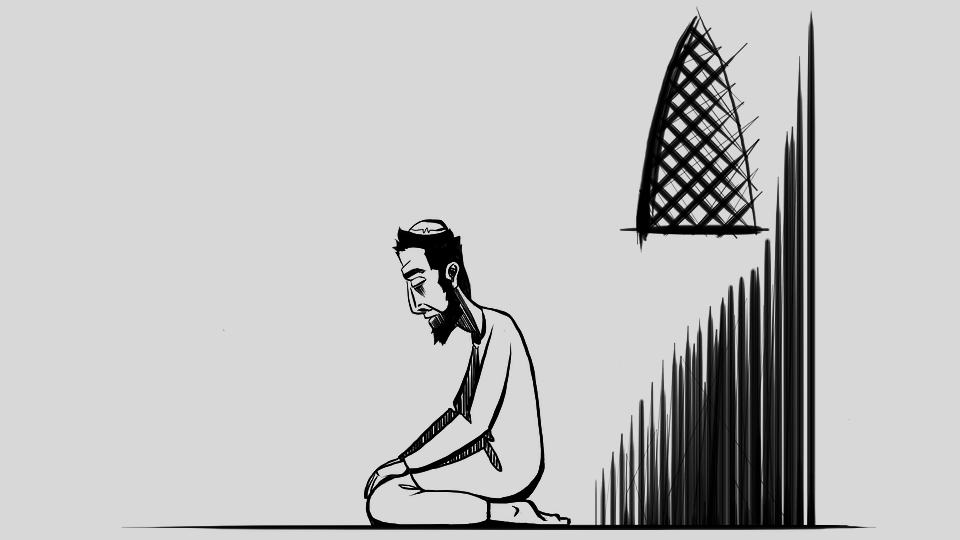 A  DECISÃO
O  MOÇO  SE  FOI  TRISTONHO,  PORQUE  POSSUÍA 
GRANDES  HAVERES,  E  NÃO  MAIS  VOLTOU.
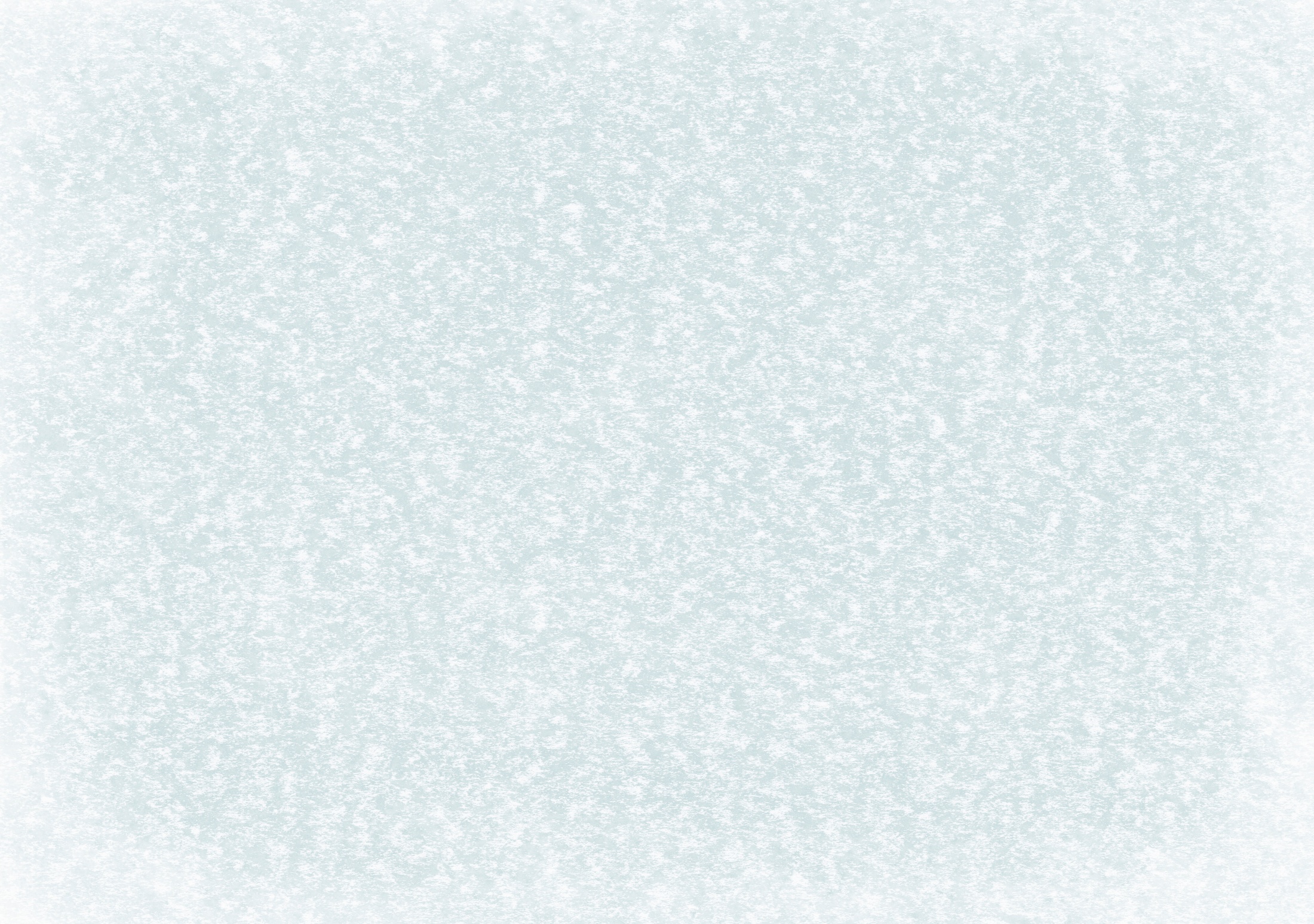 O  PREÇO  DA  SALVAÇÃO
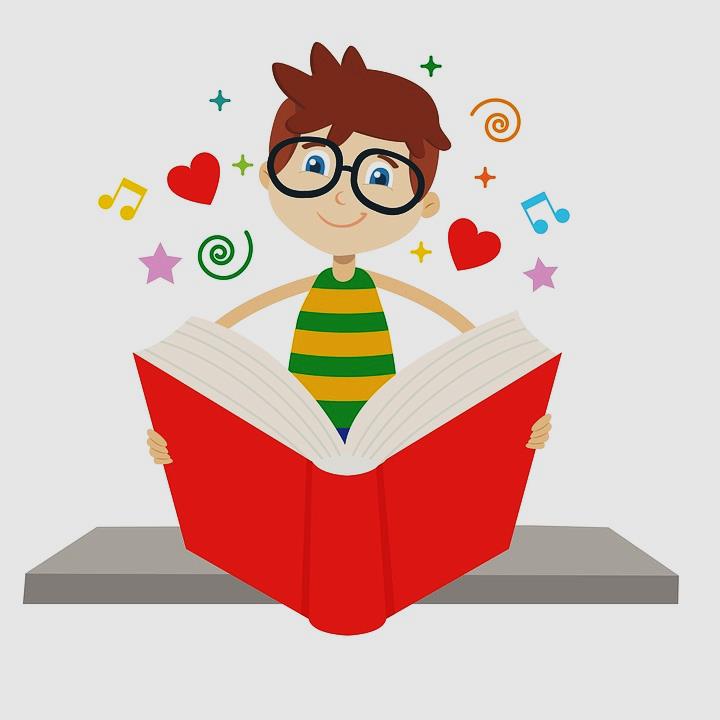 EVANGELHO
É  PRATICAR  OS  MANDAMENTOS,  
OBSERVANDO  A  VERDADEIRA  CARIDADE.
NÃO  É  DESPOJAR-SE  DO
QUE  SE  POSSUI.
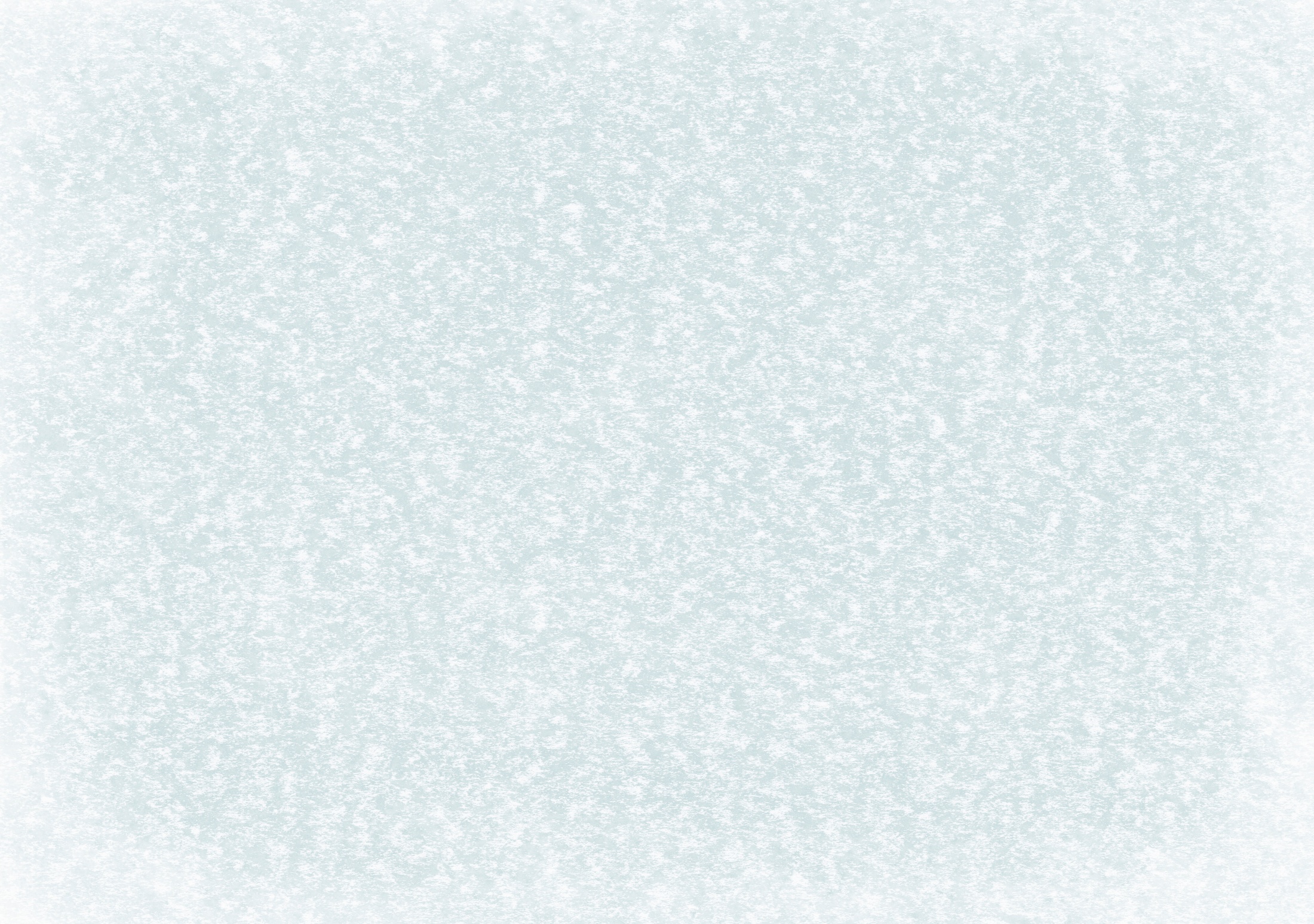 A  RIQUEZA  É:
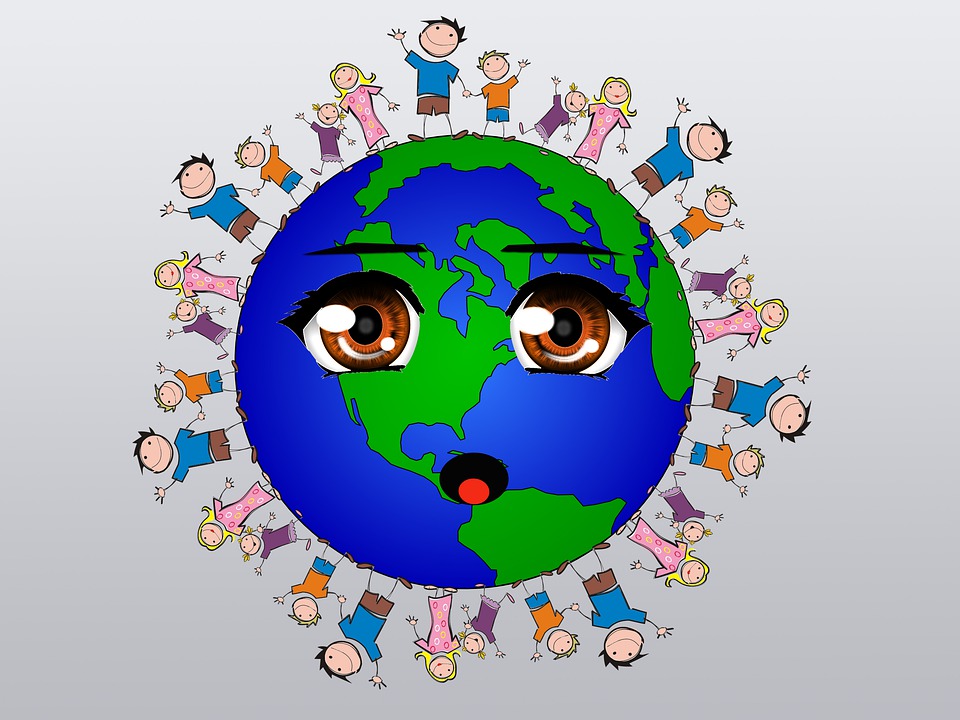 O  LAÇO  MAIS  FORTE  QUE  PRENDE  O  HOMEM  À  TERRA  E  LHE  DESVIA  O  PENSAMENTO  DO  CÉU.
PROVA  MUITO  ARRISCADA.
UM  MEIO  DE  SALVAÇÃO.
ELEMENTO  DE  PROGRESSO.
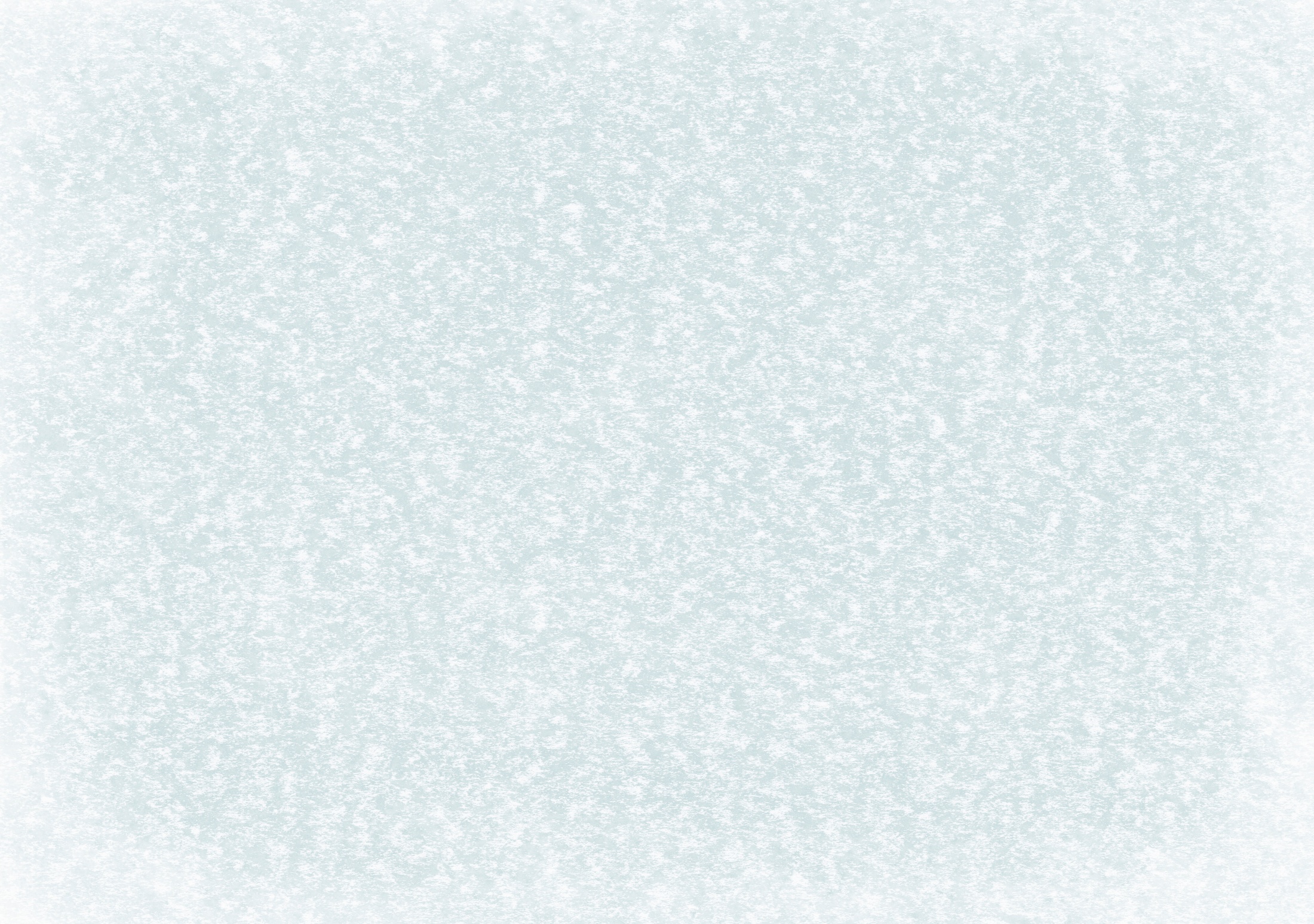 CONCLUSÃO
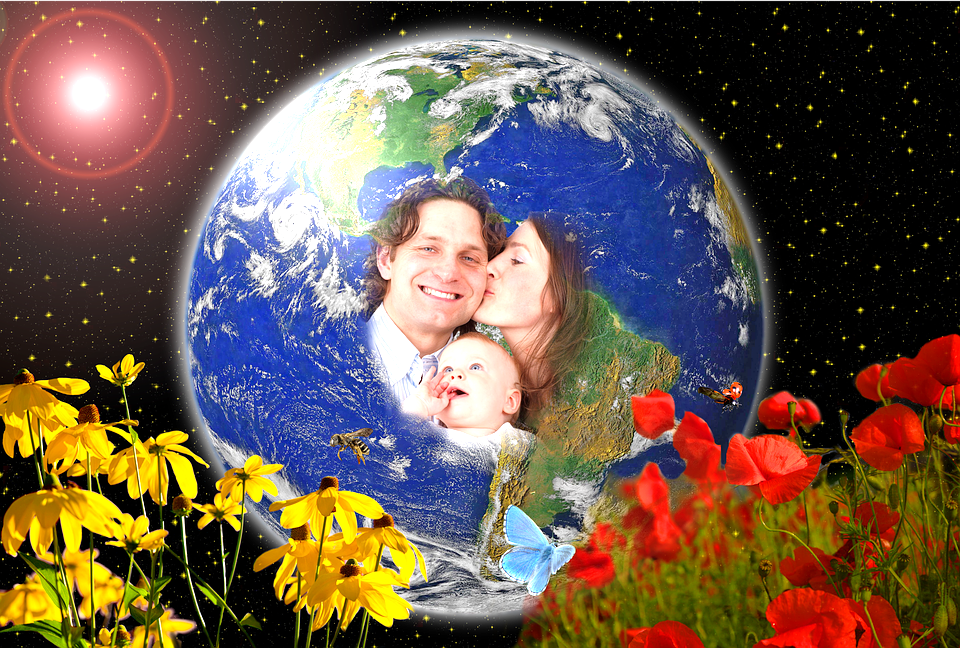 UTILIZAÇÃO  PROVIDENCIAL  DA  RIQUEZA
PARA  MELHORAR  O  PLANETA:
SANEÁ-LO  E  DISPÔ-LO  PARA  ABRIGAR
A  POPULAÇÃO  MÁXIMA.
ALIMENTAR  A  POPULAÇÃO  QUE  CRESCE.
SÃO  NECESSÁRIOS  RECURSOS!
DESENVOLVER  AS  CIÊNCIAS.
MELHORAR  MATERIALMENTE  O  PLANETA.
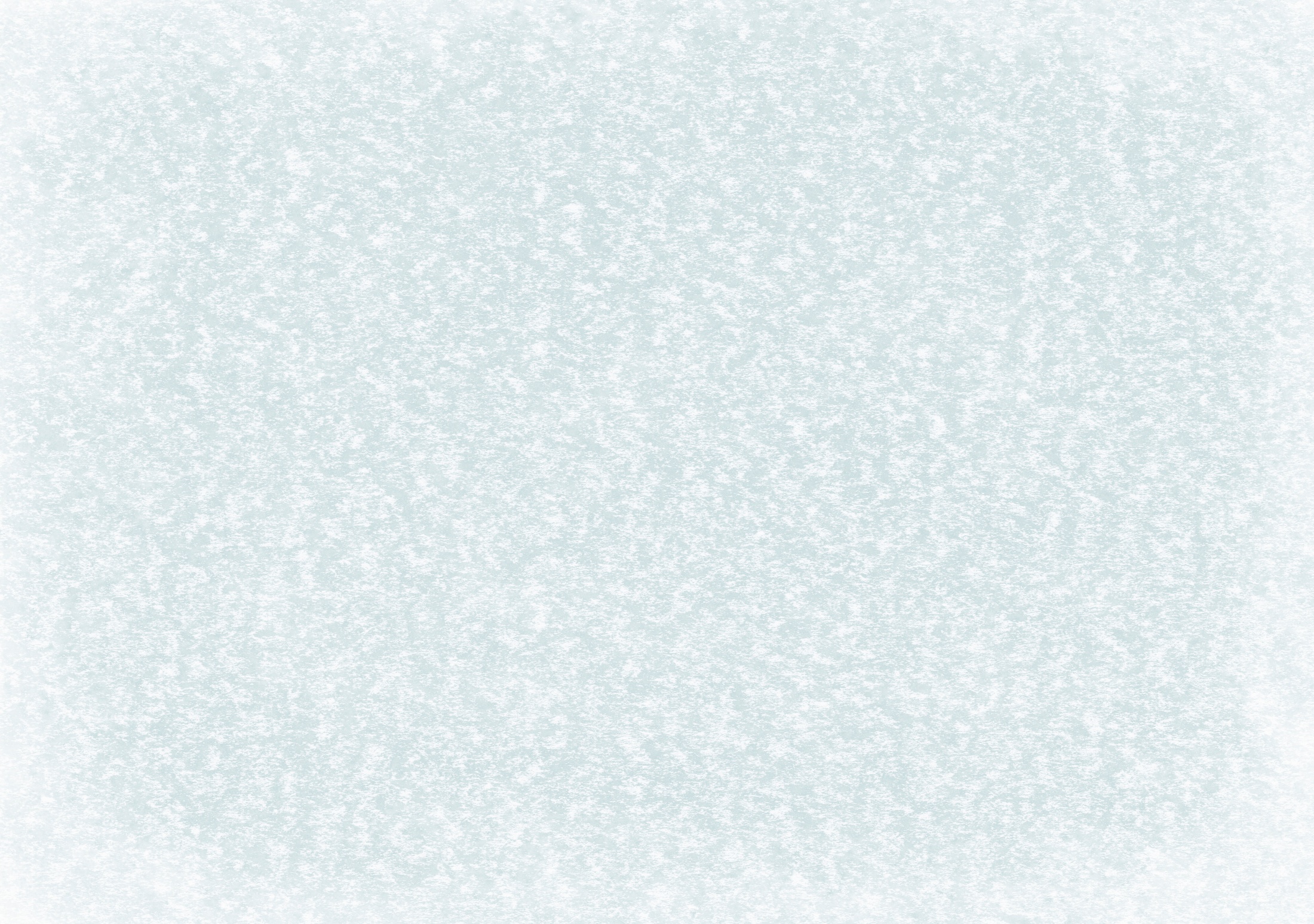 PARA  A  GENTE  PENSAR...
NA  FRASE  “NÃO  SE  PODE  SERVIR  A  DEUS  E  A  MAMON”  O  QUE  REPRESENTA  MAMON?
SUBSTITUA  OS  SÍMBOLOS  PELAS  LETRAS  E  VERÁS  A  RESPOSTA:
Z
U
R
E
I
Q
A
R
I
Q
U
E
Z
A
___  ___  ___  ___  ___  ___  ___
AGORA  COMPLETE  A  FRASE:
“O  PREÇO  DA  __________  É  PRATICAR  OS               
                       _______________  E  
                A  VERDADEIRA  ___________
SALVAÇÃO
MANDAMENTOS
CARIDADE.”